Развивающая образовательная ситуация «Приглашение на бал»
Старшая группа
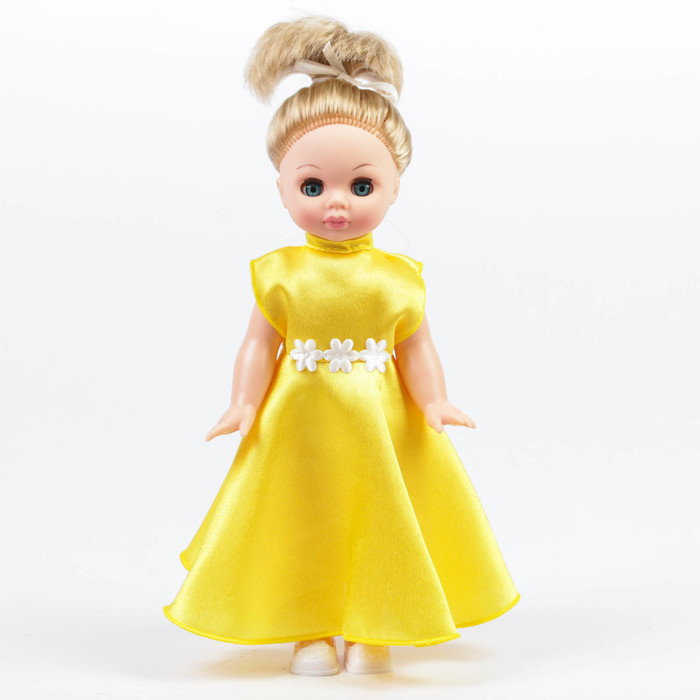 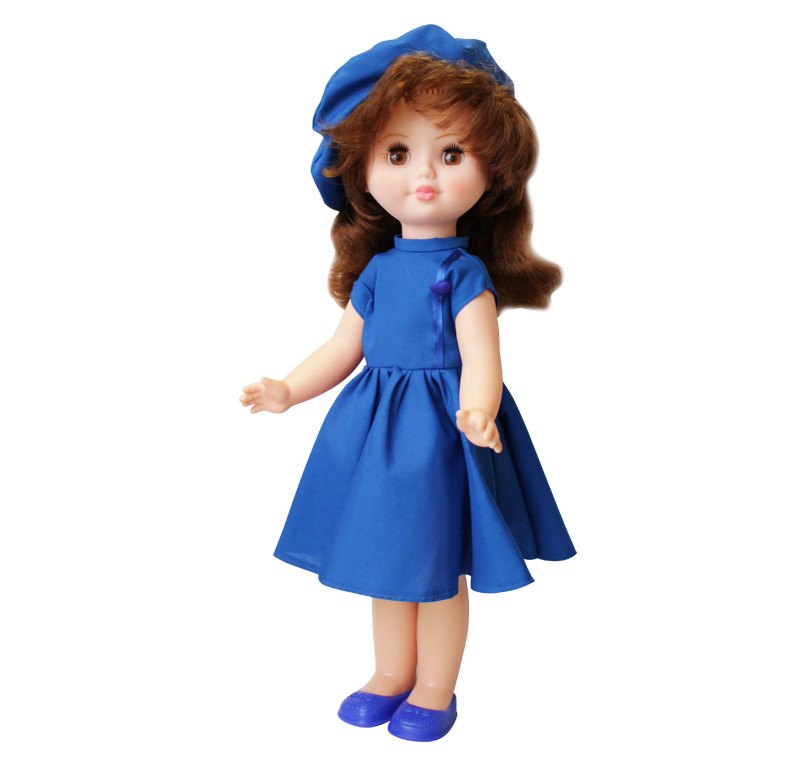 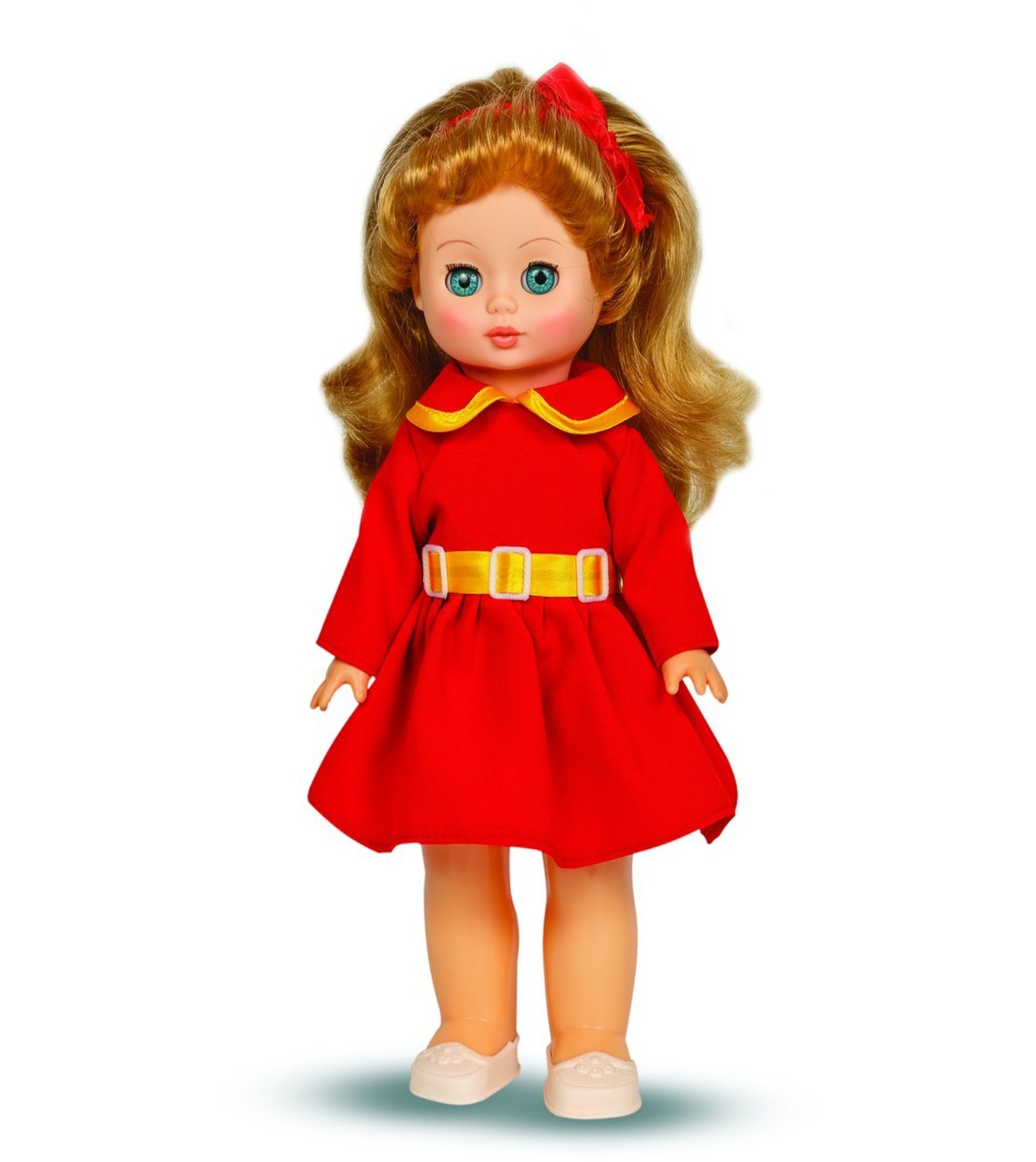